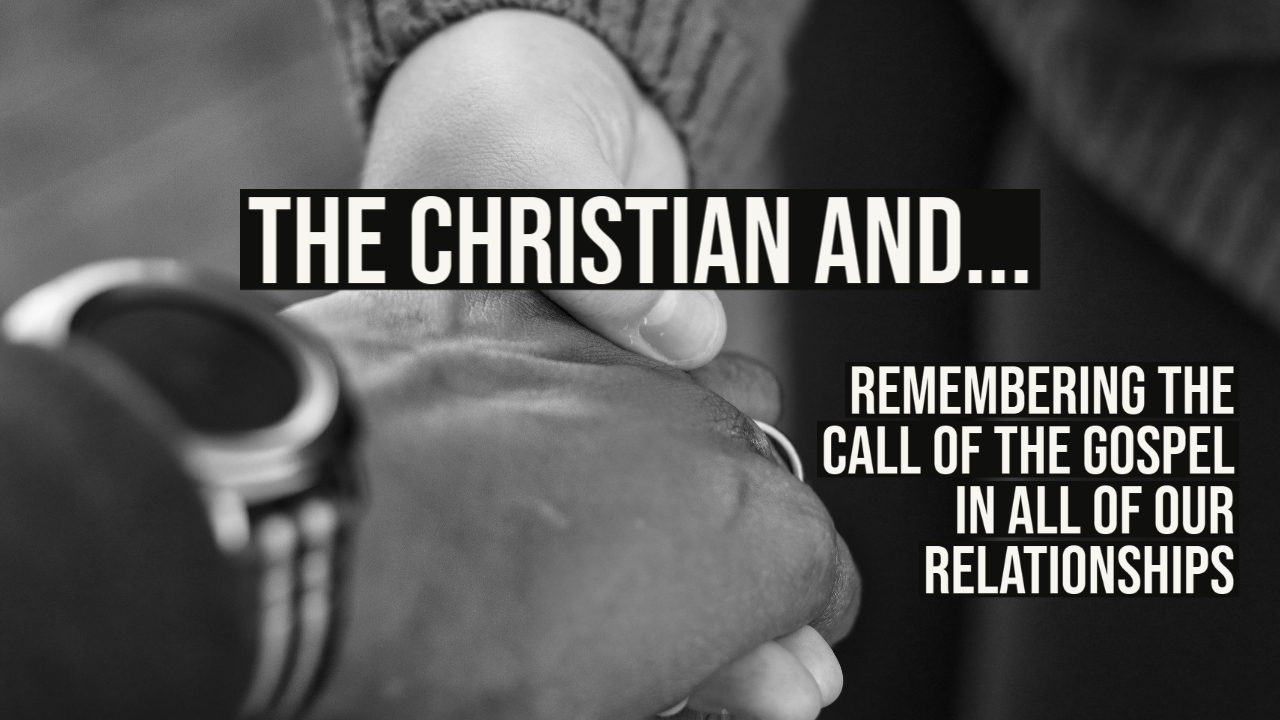 A Christian’s Relationship with their Spouse
A Christian’s Relationship with their Spouse
Matthew 19.1-12

Marriage, from the perspective of God, is for life.

Being a single person does not invalidate you from the kingdom of God! (10-12)
Let us know how we can serve you!
A Christian’s Relationship with their Spouse
Romans 13.8-14

Love. Does. No. Wrong. (v. 10)

With view of Jesus’ return and our call, we’re called to put off selfishness and jealousy.
A Christian’s Relationship with their Spouse
Ephesians 5.22-33

Women are called to submit to their husbands. (v. 22-24)

Husbands are called to die for their wives, imitating what Jesus did for the church (v. 25-33).